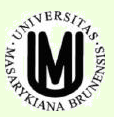 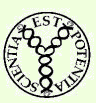 Pokročilé praktikum z Biochemie
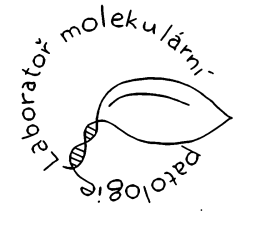 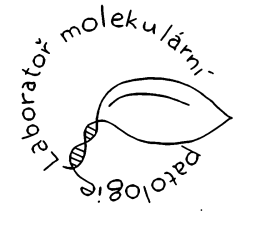 Patogen
Hostitelská rostlina
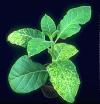 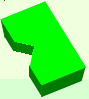 R
elicitor
Patogen obvykle nese gen avirulence (avr), jehož produkt (elicitor) je rostlinou rozpoznáván pomocí genu rezistence (R).
Avr
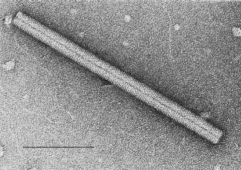 elicitor
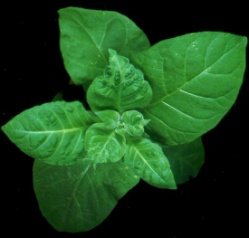 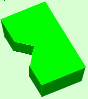 R
Obranná reakce
Avr
Elicitory – látky, které jsou schopné vyvolat obranou reakci u rostlin
uvolňované patogenem do prostředí
součást patogenu
glykoproteiny, chitinové fragmenty, proteiny, nízkomolekulární 
   látky, anorganické látky, atd.
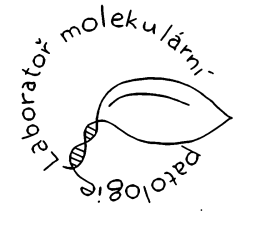 .
Ca2+
Ca2+
O2-
O2
Ca2+
Ca2+
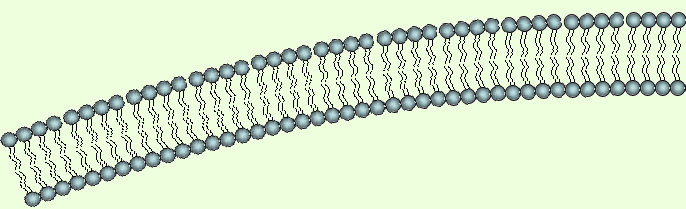 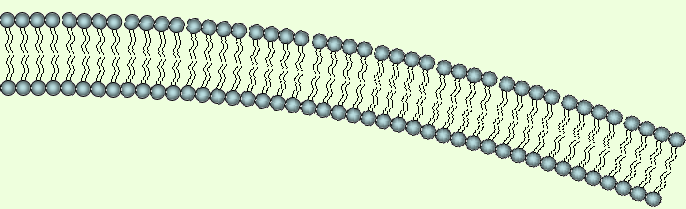 Cl-
K+
NADPH
NADP+
H+
H+
H+
Pozdní fáze obranné reakce
řádově hodiny od přidání elicitoru
Ranná fáze obranné reakce
řádově minuty od přidání elicitoru
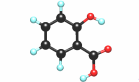 Ca2+
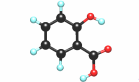 Ca2+
P
Ca2+
PKC
CaMDPK
MAPK
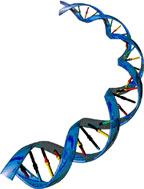 P
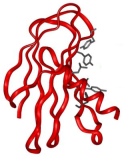 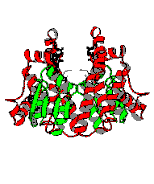 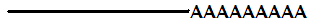 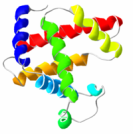 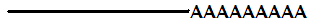 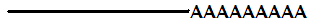 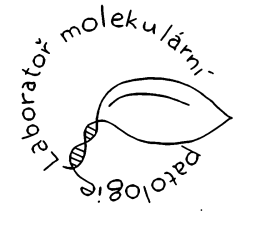 Obranné proteiny
Skupina PR (pathogenesis related) proteinů
Syntetizovány ve velké míře při napadení nebo poškození rostliny
Dle funkce a účinku se dělí do tříd, v každé třídě se vyskytují dvě            isoformy – kyselá a bazická
Kyselé isoformy jsou vylučovány do extracelulárního prostředí, bazické poté do vakuoly
Exprese kyselých forem bývá často spojena s tzv. systémově navozenou rezistencí (SAR)
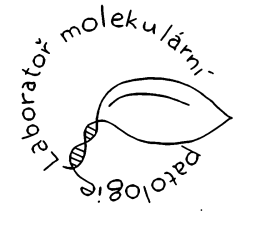 Rozdělení PR (pathogenesis related) proteinů
van Loon L. C., Rep M., Pieterse C. M. J.(2006): Significance of Inducible Defense-related Proteins in Infected Plants. Annu. Rev. Phytopathol. 44, 135-162.
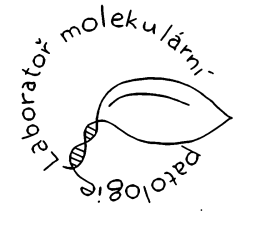 Obranné proteiny
Skupina PR (pathogenesis related) proteinů
Enzymy účastnící se syntézy signálních molekul, fytoalexinů, tvorby H2O2, atd.
fenylalaninamoniak lyasa
  lipooxygenasa 
  ACC syntasa
  5-epiaristolochene syntasa  
  NADPH oxidasa
  3-hydroxy-3-methylglutaryl CoA syntasa
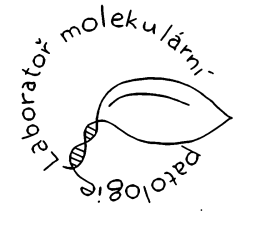 Signální molekuly
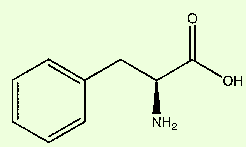 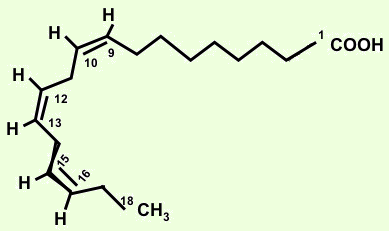 Fenylalanin
Kys.linolenová
PAL
lipooxygenasa
trans-skořicová k.
13-hydroxyperoxid
alen oxidasa syntasa
kys. benzoová
alen oxidasa cyklasa
12-oxophytodienová kys.
BA-2-hydroxylasa
OPDA reduktasa
kys. salicylová
3x b-oxidace
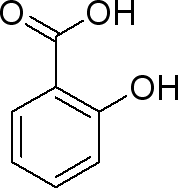 Kys. jasmonová
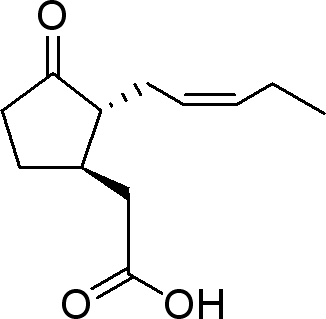 SA-glukosid
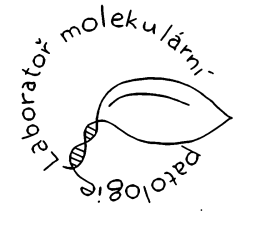 Proteinásové
Inhibitory
Kyselé PR proteiny
Obranné reakce
Phytoalexiny
Fenolické l.
Bazické PR proteiny
Sek. metabolity
Součásti buněčné stěny
-
Exprese
genů
Exprese
genů
Systémový
transport
JA
SA
-
k. skořicová
OPDA
linolenová kyselina
fenylalanin
SIPK
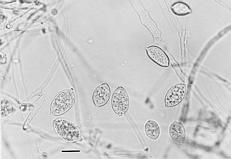 PLA2
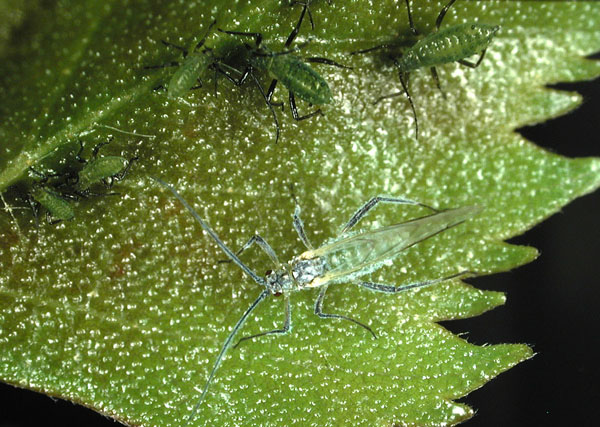 NADPH ox.
Proteinkinasy
Proteinkinasa C
NADPH ox.
Ca2+
Ca2+
WIPK
WIPK
PLC
Fragmenty
 buň. stěn
HR, nekróza,
Oxidativní vzpl.
Mechanické
poškození
Saliva:
cellulase
Lokální
odpovědi
Napadení, Herbivorní
              hmyz
Patogen
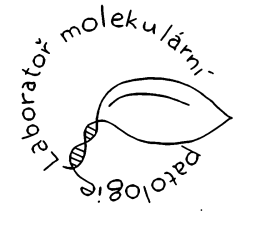 Cryptogein
proteinový elicitor patřící do skupiny elicitinů vylučovaný houbou Phytophtora cryptogea vyvolávající velmi silnou obrannou reakci u rostlin tabáku vedoucí k nekróze
obsahuje hydrofobní kavitu, do které se mohou vázat steroly a mastné kyseliny, proto je řazen mezi lipid transfer proteiny (LTP)
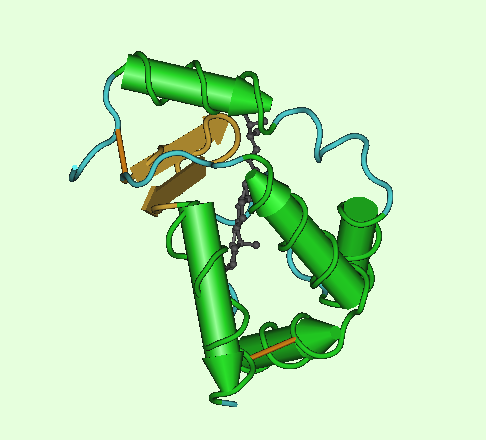 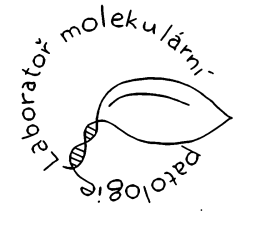 .
O2-
O2
H+
K+  Cl-
Ca+
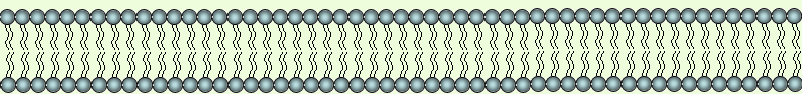 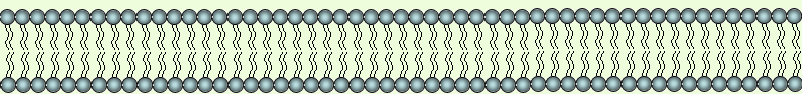 H+
Ca+
K+  Cl-
NAD(P)H
2H+
ATP
ADP+Pi
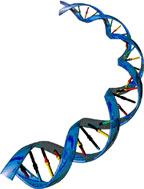 Syntéza obranných proteinů 
(PR1a, PR1b, PR3a)
Aktivace enzymů
(NADPH oxidasa, LOX, STR, PAL)
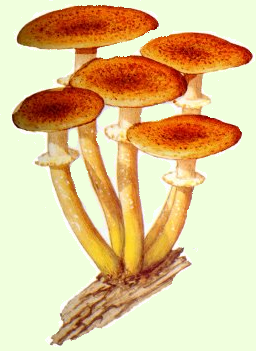 Identifikaci jednotlivých druhů václavek
v Evropě bylo popsáno sedm druhů václavek:
A. borealis, A. cepistipes, A. ectypa,  A. gallica, A. mellea, 
A. ostoyae and A. tabescens
Hlavní ekologická funkce:
Dekompozice dřevní hmoty, ale velmi častý přechod k nekrotrofnímu parazitismu
druhy hodnocené jako slabí parazité
A. borealis, A. ectypa, A. gallica and A. tabescens
druhy hodnocené jako vážní parazité na stresovaných dřevinách

A. mellea, A. ostoyae and A. cepistipes
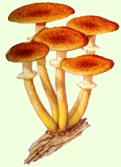 Identifikace jednotlivých druhů václavek
Párové testy

Založeny na kompatibilitě neznámého izolátu s testovacím druhem
Časově náročné, v případě diploidních vzorků jsou výsledky často špatně interpretovatelné
Metody založené na analýze sekvence DNA
RAPDs (random amplified polymorphic DNAs)
RFLPs (restriction fragment length polymorphisms ) – IGS a ITS oblasti
sekvenace specifických oblastí
Nutnost čistého mycelia václavky nebo plodnic
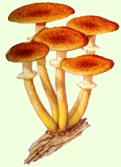 Identifikace jednotlivých druhů václavek na základě RFLP analýzy ITS oblasti
Umístění ITS oblasti a primerů ITS1, ITS4
Sekvenční homologie ITS1 oblasti
AR1
ITS1
A. borealis   TCCGTAGGTGAACCTGCGGAAGGATCATTATTGAAACTTGAA-TCGTAGCATTG-AGAACTGTTGCTGACCTGTTAAAGGGTATGTGCACGTTCGACGTG 
A. ostoyae    TCCGTAGGTGAACCTGCGGAAGGATCATTATTGAAACTTGAA-TCGTAGCATTG-AGAGCTGTTGCTGACCTGTTAAAGGGTATGTGCACGTTCGACGTG 
A. gallica    TCCGTAGGTGAACCTGCGGAAGGATCATTATTGAAACTTGAAATCGTAGCATCG-AGAACTGTTGCTGACCTGTTAAAGGGTATGTGCACGTTCGACGTG
A. cepistipes TCCGTAGGTGAACCTGCGGAAGGATCATTATTGAAACTTGAA-TCGTAGCATTG-AGAACTGTTGCTGACCTGTTAAAGGGTATGTGCACGTTCGACGTG
A. tabescens  TCCGTAGGTGAACCTGCGGAAGGATCATTACTGAAACTTGAA-TCGTAGCATGGCAGAACTGTTGCTGACCTGTTAAAGGGTATGTGCACGTTTGAAGTG
A. mellea     TCCGTAGGTGAACCTGCGGAAGGATCATTAATGAAACTTGAATTTGTAGCATTG-AGAACTGTTGCTGACCTGTTAAAGGGTATGTGCACGTTCAAAGTG
              ****************************** *********** * ******* * *** **********************************  * ***
5.8S
rDNA
Velká jaderná rDNA
Malá jaderná rDNA
ITS1
ITS2
ITS4
A. borealis   TTGCG--TTCTATTC--ATCCACCTGTGCACCTTTGTAGACTTGATTAACTTTCGCTCTCGAG--CGGTTAGAAGGGTTGCTTTC---------GAGCTC
A. ostoyae    TTGCG--TTCTATTC--ATCCACCTGTGCACCTTTGTAGACTTGGTTAACTTTCGCTCTCGAG--CGGTTAGAAGGGTTGCTTTC---------GAGCTC
A. gallica    TTGCG--TTCTATTC--ATCCACCTGTGCACCTTTGTAGACTTGATTAACTTTCGCTCTCGAG--CGGTTAGAAGGGTTGCTTTC---------GAGCTC
A. cepistipes TTGCG--TTCTATTC--ATCCACCTGTGCACCTTTGTAGACTTGATTAACTTTCGCTTTCGAG--CGGTTAGAAGGGCTGCTTTC---------GAGCTC
A. tabescens  TTGCG--TTTTATTC--ATCCACCTGTGCACCTTTGTAGACTTGGTTAACTTTCGCTCCAAGGGCTGGATAGAAGGGTTGCTTTC---------GAGCTC
A. mellea     TTACGGGTTCTGTTCTAATCCACCTGTGCACCTTTGTAGACTTGGTTAAGCTTCGCTTTCGAG--CGGTTTGAAGGGTTGCTTGCTTTCGAGCTAAGCTC
              ** **  ** * ***  ********************************* ******     *   ** * ****** ***** *          *****
A. borealis   CCTTTGTCT-ATCAAGTCTATGTCTATATAATCTCTTGTATGTCTAGAATGTCTTGTTTATGGGACGCAAGTC-TTTAAATCTTATACAACTTTCAACAA 
A. ostoyae    CCTTTGTCT-ATCAAGTCTATGTTTATATAATCTCTTGTATGTCTAGAATGTCTTGTTTATGGGACGCAAGTCCTTTAAATCTTATACAACTTTCAACAA 
A. gallica    CCTTTGTCT-ATCAAGTCTATGTCTATATAATCTCTTGTATGTCTAGAATGTCTTGTTTATGGGACGCAAGTCCTTTAAATCTTATACAACTTTCAACAA 
A. cepistipes CCTTTGTCT-ATCAAGTCTATGTCTATATAATCTCTTGTATGTCTAGAATGTCTTGTTTATGGGACGCAAGTC-TTTAAATCTTATACAACTTTCAACAA 
A. tabescens  CCTTTGTCTTACCAAGTCTATGTCTATATAATCTCTTGTATGTCTAGAATGTCTTGTTTATAGGACGCAAGTCCTTTAAATCTTATACAACTTTCAACAA 
A. mellea     CGTTTGTCTTACCGAGTCTATGTCTATATAAACTTTTGTATGTTTAGAATGTCTTGTTTATAGGACGCAAGTC-TTTAAATGTTATACAACTTTCAACAA 
              ********* ************* ********** ******** ***************** *********** ******* ******************
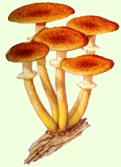 ITS oblast
AR1
5.8S
rDNA
ITS1
ITS2
AR2
bTm byla vypočtena programem Primer 3
Lochman, J., Serý, O. and Mikes, V. (2004) The rapid identification of European Armillaria species from soil 
samples by nested PCR. FEMS Mcrobiology Letters 237, 105-110.
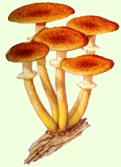 Identifikace václavek se vzorků půdy
Izolace DNA z 0.5g půdy pomocí kitu (Mobio)
A260/280= 1.8
Nested PCR reakce s vnějšími primery ITS1, ITS4 a vnitřními primery AR1, AR2
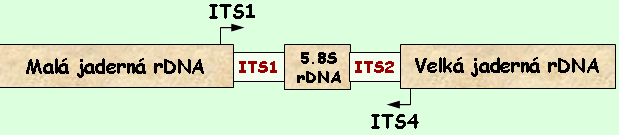 1 krok
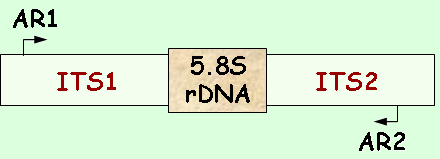 2 krok
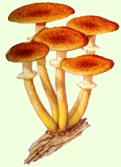 Délky amplikonů a restrikčních fragmentů